Para Memorizar
“Entonces verán al Hijo del hombre que vendrá en las nubes con gran poder y gloria. Entonces él enviará a sus ángeles y juntará a sus elegidos de los cuatro vientos, desde el extremo de la tierra hasta el extremo del cielo”
(Mar. 13: 26, 27).
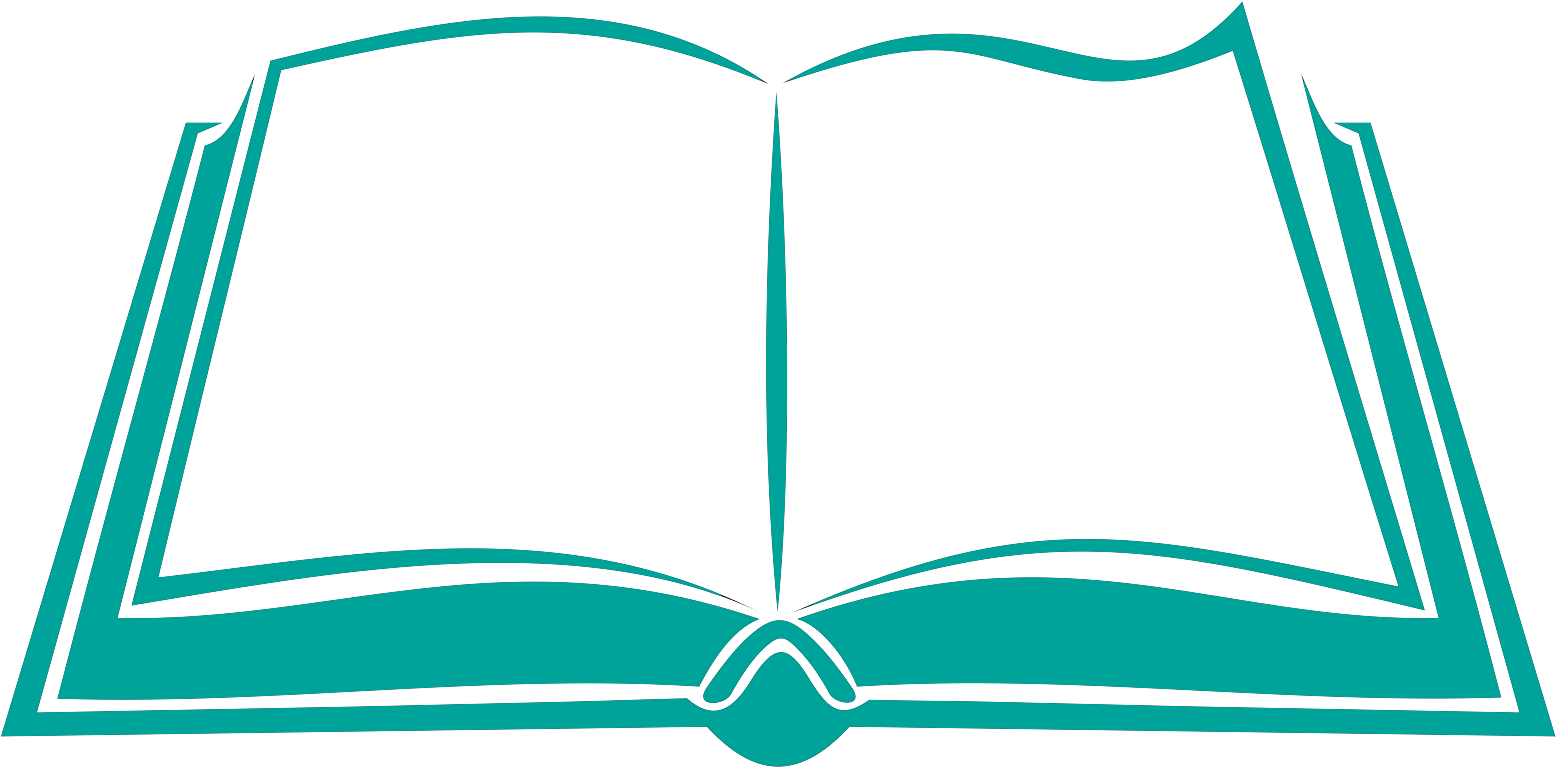 Enfoque del Estudio
Para el estudio de esta semana leamos los siguientes textos que nos darán el enfoque del estudio: Textos clave:  Marcos 13:26, 27; Enfoque del estudio: Marcos 13. Lee par el Estudio de esta semana: Marcos 12:41-44; 13:1-32; Daniel 9:2427; 7:25; 1 Tesalonicenses 4:13-18.
Marcos 13 contiene la perspectiva de Jesús acerca de la escatología; es decir, acerca de los acontecimientos de los últimos días. Su discusión está precedida por una pregunta formulada por sus discípulos en respuesta a su declaración sobre la destrucción del Templo de Jerusalén, un acontecimiento que ellos asociaban con el fin del mundo: “Dinos, ¿cuándo serán estas cosas? Y ¿qué señal habrá cuando todas estas cosas estén por cumplirse?” (Mar. 13:4).
La lección de esta semana tiene que ver con Marcos 13, donde se registra, entre otras cosas, una asombrosa profecía acerca de la suerte final del Templo. Este capítulo, junto con sus paralelos en Mateo 24 y Lucas 21, se refiere tanto a la destrucción de Jerusalén como, mucho después, al fin del mundo. Lo que Marcos 13 deja muy en claro es que la profecía abarca el lapso que va desde el tiempo del profeta, Jesús, hasta el tiempo del fin y su segunda venida. Jesús no solo predice el futuro, sino también instruye a sus discípulos, tanto en aquel momento, como ahora, acerca de cómo prepararnos para las pruebas que viene al final del tiempo.
En esta semana estudiaremos dos temas escatológicos de Marcos 13; 1) La destrucción del templo de Jerusalén; y 2) La venida en gloria de Jesús.
Sábado
Introducción a la Lección
M
ientras observaba a la gente dejar sus ofrendas, se dio cuenta de 	que algunos depositaban grandes sumas. Pronto se acercó una 	viuda echó dos blancas, la moneda más pequeña usada en Palestina en tiempos de Jesús. Se necesitaban 128 blancas para equiparar en valor a un denario, la paga diaria de un jornalero como los que Jesús describió en la parábola de la viña (Mat. 20:1-16).
Es sorprendente el contraste entre los abundantes donativos de muchos y la pequeñísima suma ofrendada por la viuda. En el contexto actual, probablemente no notaríamos lo que la viuda ofreció, pero Jesús sí lo notó. Nosotros vemos lo que alguien deposita en el recipiente de las ofrendas, pero Dios ve lo que queda en poder de esa persona. En términos proporcionales, la viuda dio más que todos pues dio todo.
“Es el motivo lo que da carácter a nuestros actos, marcándolos con ignominia o con alto valor moral. No son las cosas grandes que todo ojo ve y que toda lengua alaba lo que Dios tiene por más precioso. Los pequeños deberes cumplidos alegremente, los pequeños donativos dados sin ostentación, y que a los ojos humanos pueden parecer sin valor, se destacan con frecuencia más altamente a su vista. Un corazón lleno de fe y de amor es más apreciable para Dios que el don más costoso… Fue este espíritu abnegado y esta fe infantil lo que mereció el elogio del Salvador” (Exaltad a Jesús, p. 82).
DOS PEQUEÑAS MONEDAS COMO OFRENDA
Domingo
“Estando Jesús sentado delante del arca de la ofrenda, miraba cómo el pueblo echaba dinero en el arca; y muchos ricos echaban mucho. Y vino una viuda pobre, y echó dos blancas, o sea un cuadrante.” (Marcos 12:41-42)
Lee Marcos 12:41 al 44. ¿Cuánto dio la viuda y qué dijo Jesús al respecto?
R. La viuda deposito dos blancas (un cuadrante). Jesús dijo que había depositado más que todos los que habían despositaban, porque depositaban de lo que les sobraba. Pero la viuda echo todo lo que tenía.
De esta breve historia se desprenden grandes lecciones. En primer lugar, Jesús avaló el apoyo a la obra de Dios mediante nuestras ofrendas. Es verdad que los íderes del Templo eran corruptos, como hemos visto en la limpieza del Templo por parte de Jesús y en su disputa con los líderes religiosos. Pero esa corrupción no empañó la ofrenda de la viuda: Dios bendijo a esta mujer, aunque los líderes religiosos no eran rectos. Algunas personas retienen sus diezmos y ofrendas cuando piensan que el dinero está siendo usado incorrectamente. Esto es un error. Quienes proceden así, se privan de ser bendecidos. En segundo lugar, todos tenemos un papel que desempeñar en el apoyo a la obra de Dios, ricos y pobres por igual. Algunas personas piensan que no hemos de animar a los pobres a dar ofrendas, sino que ellos deben ser los destinatarios de los donativos. Aunque ayudar económicamente a los pobres es una práctica que cuenta con la bendición del cielo, ellos también tienen la responsabilidad de apoyar la obra de Dios.
“La influencia de aquella pequeña dádiva ha actuado y reaccionado sobre miles de corazones en cada época y en cada país. Como resultado, innumerables dádivas han fluido a la tesorería del Señor de parte de pobres dadivosos y abnegados. Y más, el ejemplo de la viuda ha estimulado a las buenas obras a miles que viven con holgura, que son egoístas y que dudan, y sus dones también han ido a engrosar el valor de la ofrenda de ella."  (Reflejemos a Jesús, p. 260)..
Reflexionemos: ¿Qué debería enseñarnos esta historia acerca de la importancia de ser fieles en lo que damos para la causa del Señor?
Lunes
NI UNA PIEDRA SOBRE OTRA
“Jesús, respondiendo, le dijo: ¿Ves estos grandes edificios? No quedará piedra sobre piedra, que no sea derribada.” (Marcos 13: 2)
Lee Marcos 13:1 al 13. ¿Qué dijeron los discípulos en respuesta a la declaración de Jesús acerca del Templo y cuál es la relevancia de su contestación?
R. Le preguntaron cuando serían esos acontecimientos. Lo relevante es que Jesús les advierte de lo que pueden pasar mientras cumplen su ministerio de establecer la ilesia temprana.
Mientras Jesús estaba sentado frente al Templo, en el Monte de los Olivos Pedro, Santiago, Juan y Andrés le pidieron más detalles. Jesús respondió a sus preguntas en el resto de Marcos 13, que es el discurso más largo de Jesús en todo el libro y que puede dividirse en cuatro partes: 1. Las señales del fin de los tiempos, en respuesta a las preguntas de los discípulos (vers. 1-13). 2. La destrucción de Jerusalén y la tribulación (vers. 14-23). 3. La venida del Hijo del hombre (vers. 24-27). 4. Lecciones escatológicas (vers. 28-37). 
“Lo porvenir les era misericordiosamente velado a los discípulos. De haber visto con toda claridad esos dos terribles acontecimientos futuros: los sufrimientos del Redentor y su muerte, y la destrucción del templo y de la ciudad, los discípulos hubieran sido abrumados por el miedo y el dolor. Cristo les dio un bosquejo de los sucesos culminantes que habrían de desarrollarse antes de la consumación de los tiempos. Sus palabras no fueron entendidas plenamente entonces, pero su significado iba a aclararse a medida que su pueblo necesitase la instrucción contenida en esas palabras. La profecía del Señor entrañaba un doble significado: al par que anunciaba la ruina de Jerusalén presagiaba también los horrores del gran día final” ((El conflicto de los siglos, p. 25).
Reflexionemos: ¿Cuál ha sido tu propia experiencia con las pruebas que sobrevienen como consecuencia de seguir a Jesús? ¿Si no has tenido ninguna, podrías tal vez necesitar preguntarte si estás en verdad siguiéndolo?
Martes
LA ABOMINACIÓN ASOLADORA
Pero cuando veáis la abominación desoladora de que habló el profeta Daniel, puesta donde no debe estar (el que lee, entienda), entonces los que estén en Judea huyan a los montes” (Marcos (13: 14).
Lee Marcos 13:14 al 18. ¿Qué clave da Jesús para entender qué es “la abominación asoladora”?
R. Nos dice que leamos Daniel 9:27, 11:31 y 12:11. Por eso dice el que lea entienda, La abominación desoladora es sustituir al único intercesor que es Jesús, por otros intercesores, y la sustitución del verdadero día de reposo.
El problema con el punto de vista preterista de las profecías de Daniel, particularmente respecto de la abominación asoladora, es doble. Primero, ninguna de las cifras de tiempo mencionadas en el libro de Daniel armoniza con la historia de Antíoco (ni los 2.300 días, ni los 1.260 días, ni las 70 semanas ni otros períodos de tiempo). Si el libro de Daniel hubiera sido escrito por alguien que estuviera refiriéndose a la historia de Antíoco, se esperaría que hubiese usado las fechas correctas. El otro problema es que Jesús indica que la abominación asoladora era todavía futura en sus días. Entonces, probablemente los estandartes o banderas que llevaban los soldados romanos cuando vinieron a sofocar la revuelta judía. Estos estandartes tenían símbolos paganos, y los soldados adoraban a su alrededor. Esta idolatría sería una abominación en Israel. Cuando se trata de la abominación asoladora, el cumplimiento histórico posterior se refiere al ascenso del anticristo al poder según o predicho en Daniel 7 y 8, y Apocalipsis 13.
Podemos saber que si nuestra vida está oculta con Cristo en Dios, cuando entremos en la prueba a causa de nuestra fe, Jesús estará con nosotros. Cuando se nos lleve delante de los dirigentes y los dignatarios para dar razón de nuestra fe, el Espíritu del Señor iluminará nuestro entendimiento y seremos capaces de dar testimonio para la gloria de Dios. Y si somos llamados a sufrir por Cristo, seremos capaces de ir a la prisión confiando en él como un niñito confía en sus padres. Ahora es el momento de cultivar la fe en Dios” (Nuestra elevada vocación, p. 359).
Reflexionemos: Así como lo predijo Jesús, Jerusalén cayó. ¿Cómo podemos aprender a confiar en él y en todas las predicciones de la Biblia?
[Speaker Notes: Esta afirmación incomoda a quienes piensan que sugiere que los cristianos del primer siglo esperaban que Jesús regresara en sus días y que incluso el propio Jesús tenía esa expectativa.]
LA GRAN TRIBULACIÓN
Miércoles
“porque aquellos días serán de tribulación cual nunca ha habido desde el principio de la creación que Dios creó, hasta este tiempo, ni la habrá.” (Marcos 13: 19)
Lee Marcos 13:19. ¿A qué se refiere este versículo?
R. A la tribulación que habrá antes del término de la gracia, Esto es tiempo de Angustia de Jacob, por eso debemos prepararnos para la persecución que sufrirá la iglesia.
Hay dos detalles en el versículo 19 que ayudan a interpretarlo. En su descripción de las señales del tiempo del fin, Jesús señala ahora hacia un momento futuro más distante que aquello de lo  que ha estado hablando hasta aquí. Ademas, en contraste con el uso de pronombres como "este" y "estos , que predominan en los versículos 1 al 13 al describir acontecimientos más cercanos a su tiempo (vers. 2, 4, 8, 11, 13, 29, 30). Jesús dice que la tribulación será peor que cualquier otra en la historia previa Difícilmente puede referirse solo a la desastrosa caída de Jerusalén, ya que hubo desastres peores antes y después. Sugerimos, en cambio, que Jesús se está refiriendo al período más largo de la persecución por parte del poder del anticristo, que ocurrió durante la profecía de los 1.260 días de Daniel 7:23 al 27 (comparar Dan. 8:9-14; Apoc 12 13; 2 Tes. 2).
La ira de Satanás aumenta a medida que su tiempo se acorta, y su obra de engaño y destrucción alcanza su culminación durante el tiempo de angustia… Satanás ejercerá su poder sobre todos los que se hayan entregado a su dominio, y sumergirá a los habitantes de la Tierra en una gran angustia final. Cuando los ángeles de Dios dejen de retener los fieros vientos de las pasiones humanas, se desatarán todos los elementos de contienda. El mundo entero se verá envuelto en una ruina más terrible que la que cayó antiguamente sobre Jerusalén. (Maranatha, p. 275; parcialmente en Maranata: el Señor viene, p. 238).
Reflexionemos: Cuando Jesús advirtió sobre los falsos cristos, su movimiento había recién comenzado; sin embargo, fue capaz entonces de hacer una predicción tan asombrosa, que se ha hecho realidad (aún hoy hay personas que afirman ser Jesús).
LA VENIDA DEL HIJO DEL HOMBRE
Jueves
“Entonces verán al Hijo del Hombre, que vendrá en las nubes con gran poder y gloria” (Marcos 13:26)
Lee Marcos 13:24 al 32. ¿Qué gran evento se describe aquí?
R. La Gloriosa venida con poder y gloria de nuestro Salvador Cristo Jesús, que viene por su pueblo.
En Marcos 13:30, las palabras "no pasará esta generación sin que todo esto suceda" han preocupado a muchos. ¿Se equivocó Jesús? La respuesta es no. Su profecía se cumplió. Se puede encontrar la explicación de este enigma al comparar el versículo 30 con el 32. El versículo 30 utiliza la frase "esta generación", mientras que el versículo 32 se refiere a "ese día". Tal como señalamos anteriormente, pronombres como "estas“ y "esto" predominan en los versículos 1 al 13, mientras que "esa", "ese" y "esos“ son más frecuentes en los versículos posteriores del capítulo. Esto significa que la predicción de Jesús acerca de "esta generación" se refiere a las personas que vivieron durante el siglo I, hasta la caída de Jerusalén en el año 70, mientras que "ese día" en el versículo 32 se refiere a un acontecimiento más lejano: su segunda venida.
“El momento exacto de la segunda venida de Cristo no ha sido revelado. Jesús dijo: «Pero del día y la hora nadie sabe». Sin embargo, dio señales de su venida, y dijo: «Cuando veáis todas estas cosas, conoced que está cerca, a las puertas» Mateo 24:48, 36, 33. Las ofreció como manifiestas señales de su venida: «Levantad vuestra cabeza, porque vuestra redención está cerca». Lucas 21:28… Puesto que no conocemos la hora de la venida de Cristo, debemos vivir sobria y piadosamente en este mundo, «aguardando la esperanza bienaventurada y la manifestación gloriosa de nuestro gran Dios y Salvador Jesucristo».” (Mensajes selectos, t. 1, pp. 376, 377).
Reflexionemos: Te consideras un cristiano que guarda los mandamientos de Dios y tienes el testimonia de Jesús, pero además lo compartes con tu prójimo.
PARA ESTUDIAR Y MEDITAR
Aunque la escatología de Marco 13 concerniente a la abominación desoladora tuvo un cumplimiento parcial en la destrucción de Jerusalén por parte de las fuerzas de Tito en el año 70 d.C. Marcos describe en el capítulo 13 un cumplimiento adicional de considerable importancia. La profecía de la abominación desoladora trasciende en su alcance la destrucción de Jerusalén y pronostica simultáneamente la destrucción de nuestro planeta al final de los tiempos. La gran escritora norte americana y sin duda inspirada por el Espíritu Santo lo describe muy bien en su libro el “Conflicto de los Siglos”.
Una nota más: la profecía de Jesús en Marcos 13 comienza refiriéndose a sus propios días y se extiende a través de los siglos hasta su regreso en gloria. En otras palabras, la profecía va desde el tiempo del profeta (Jesús, en este caso) hasta el tiempo del fin (su regreso). Esta es claramente una interpretación historicista de la profecía en contraste con los otros enfoques interpretativos: la preterista sostiene que la profecía solo se refiere al tiempo del profeta; la futurista explica que la profecía tiene que ver con un momento cercano al fin; la idealista propone que la profecía no tiene que ver con momentos o eventos históricos específicos o determinados, sino con realidades que pueden presentarse una y otra vez a lo largo de la historia.
En esta semana estudiamos dos temas escatológicos de Marcos 13; 1) La destrucción del templo de Jerusalén; y 2) La venida en gloria de Jesús.